«Мои путешествия!»
Необердина Алёна
учащаяся 8А класса
МБОУ СШ №59
Малые Карелы!
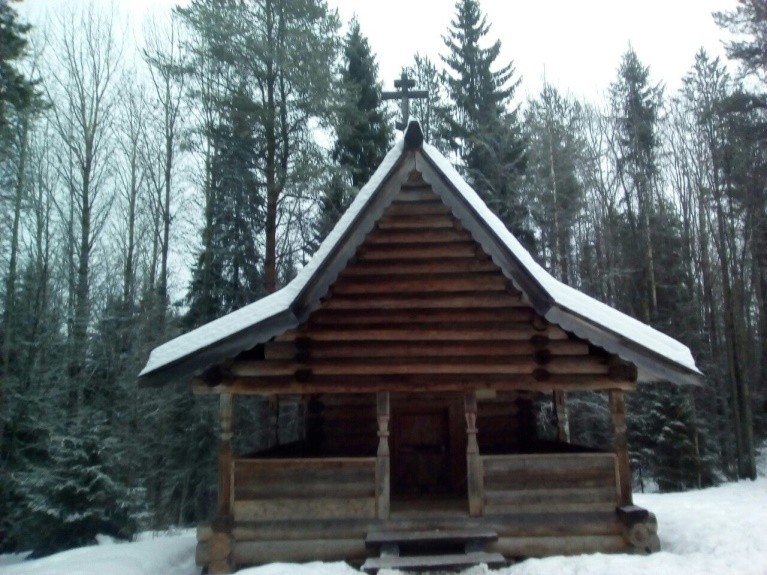 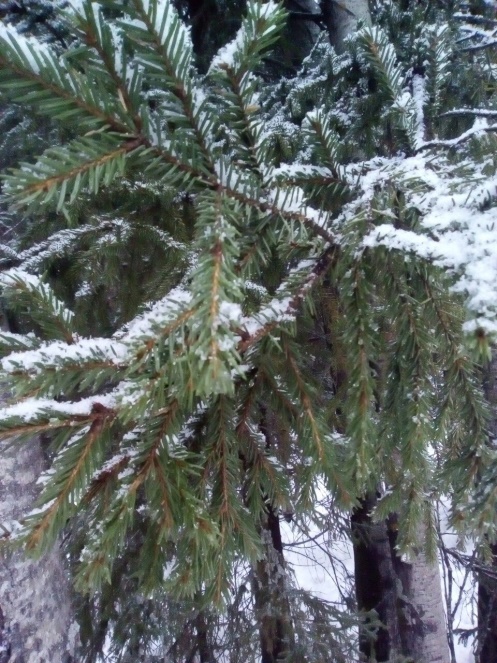 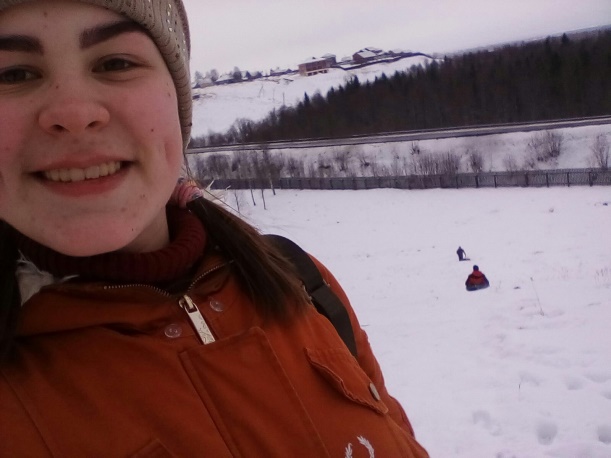 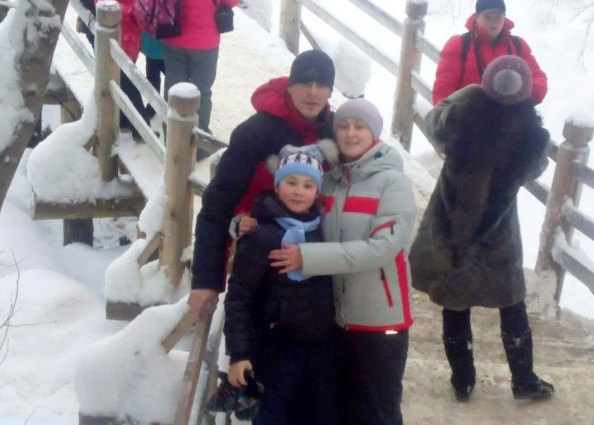 Мечка!
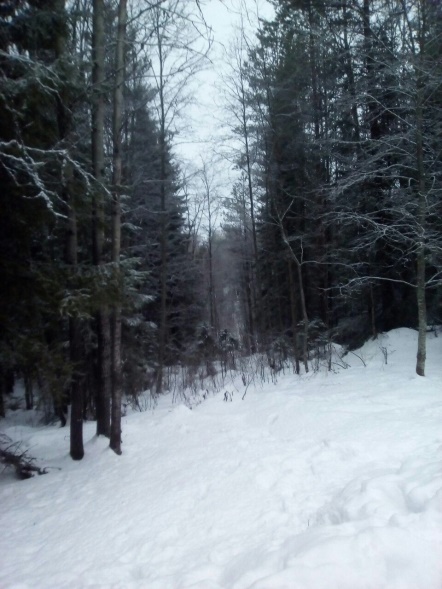 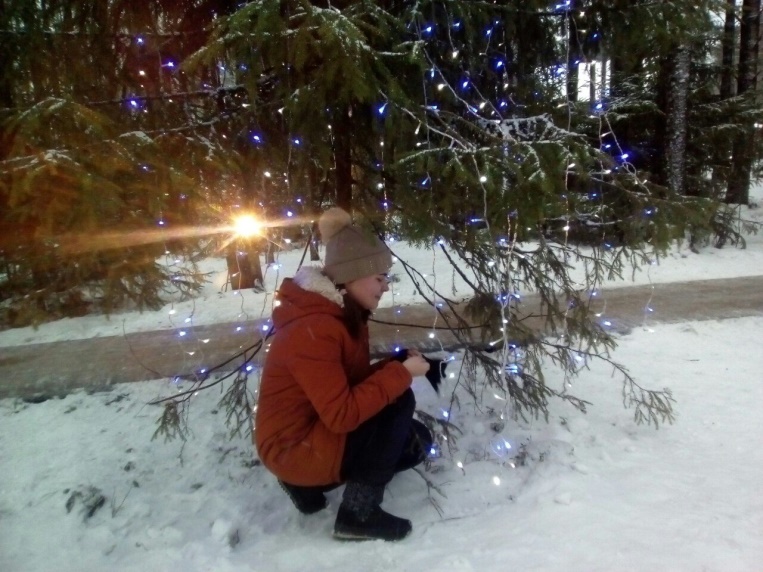 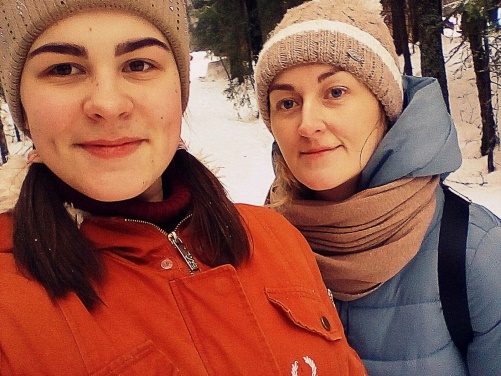 Коровье озеро!
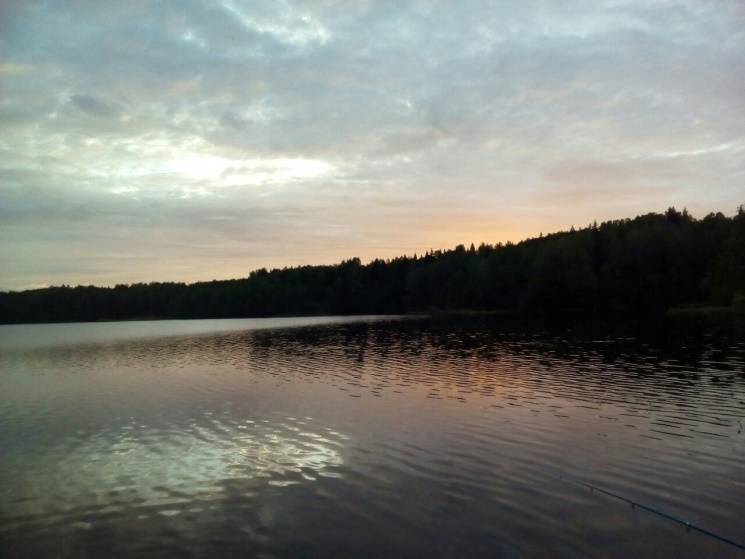 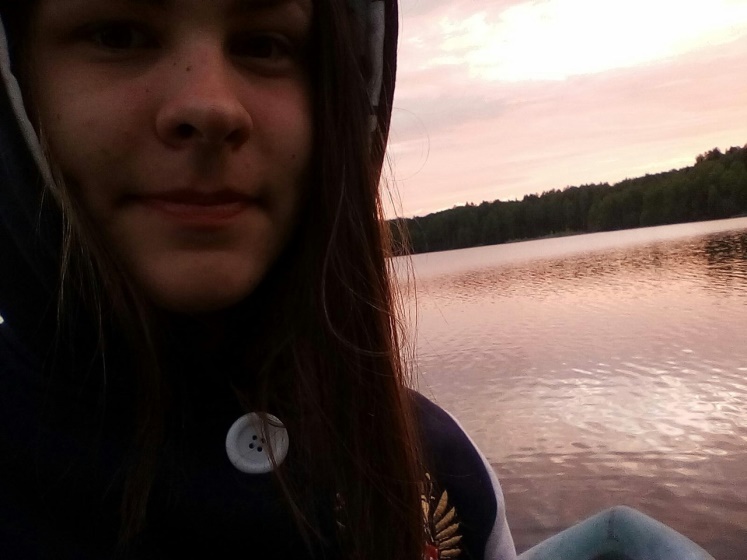 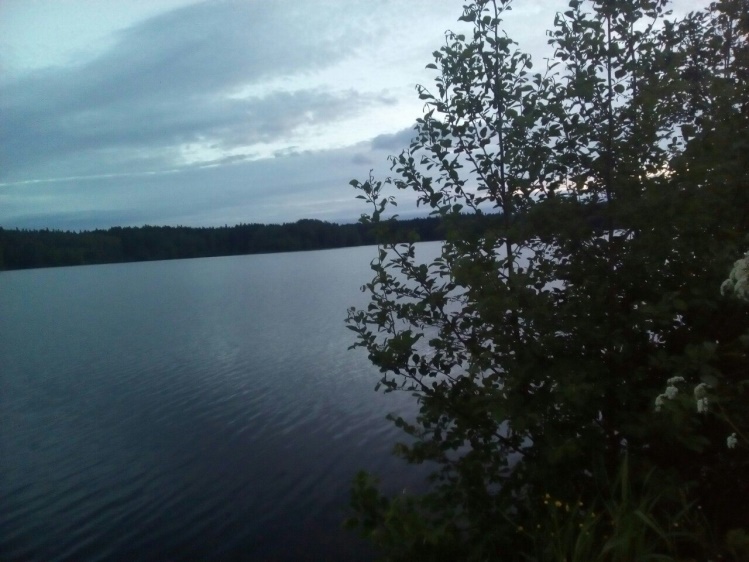 Веркола!
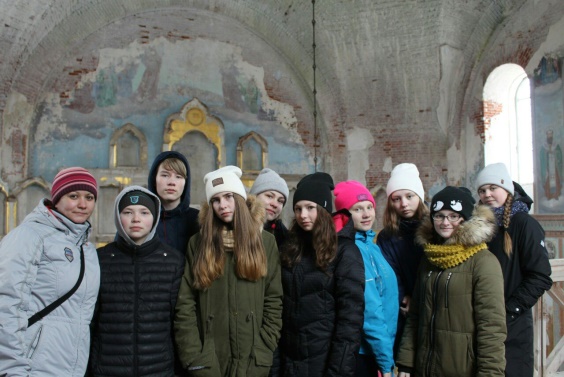 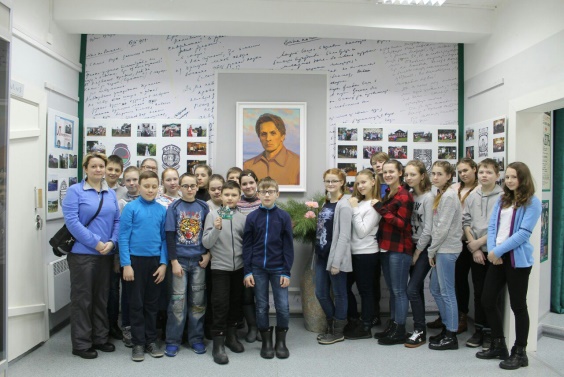 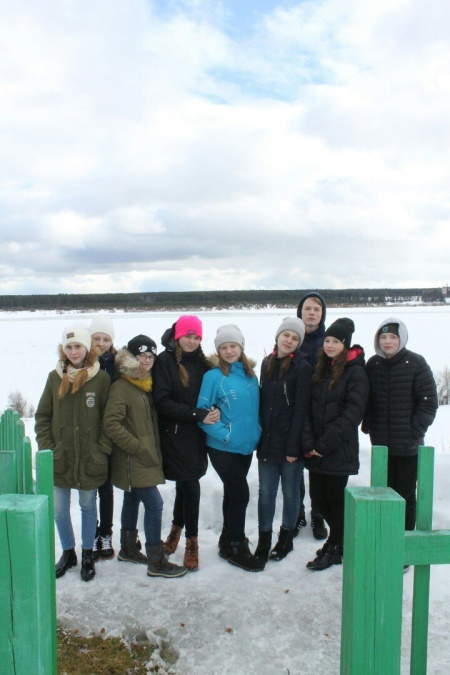 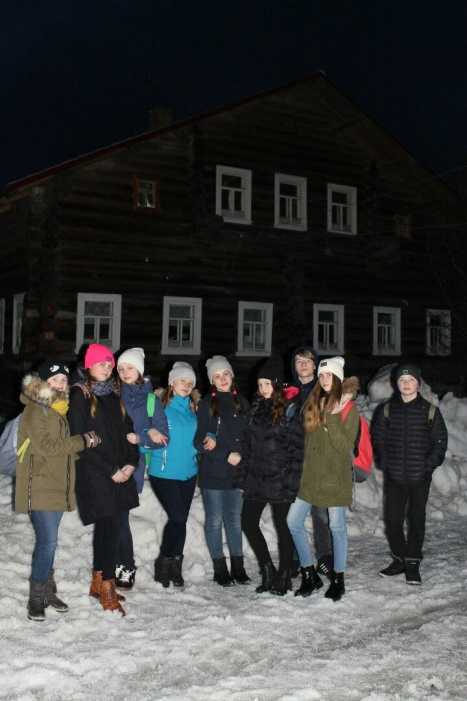 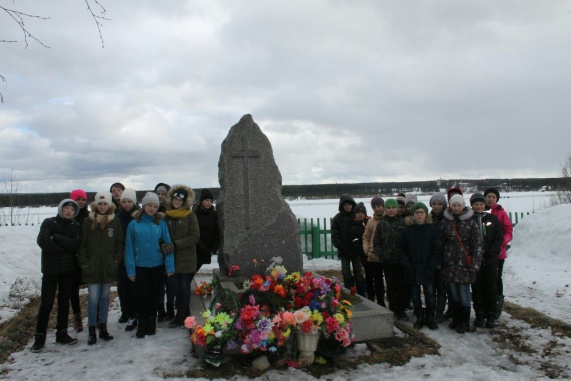 Северодвинск!
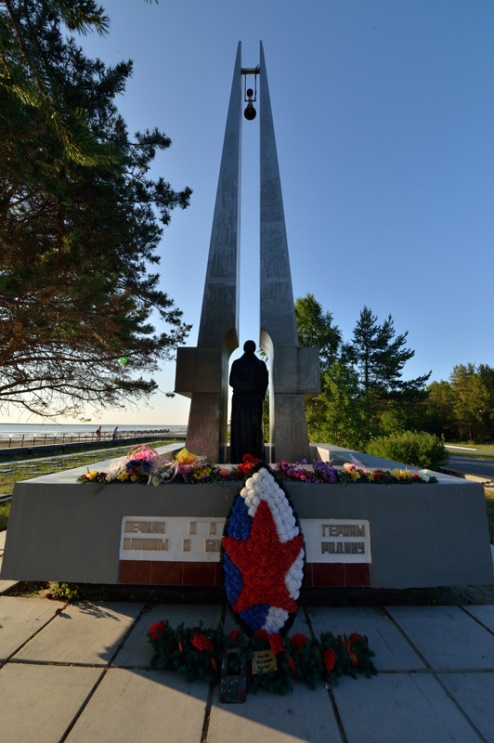 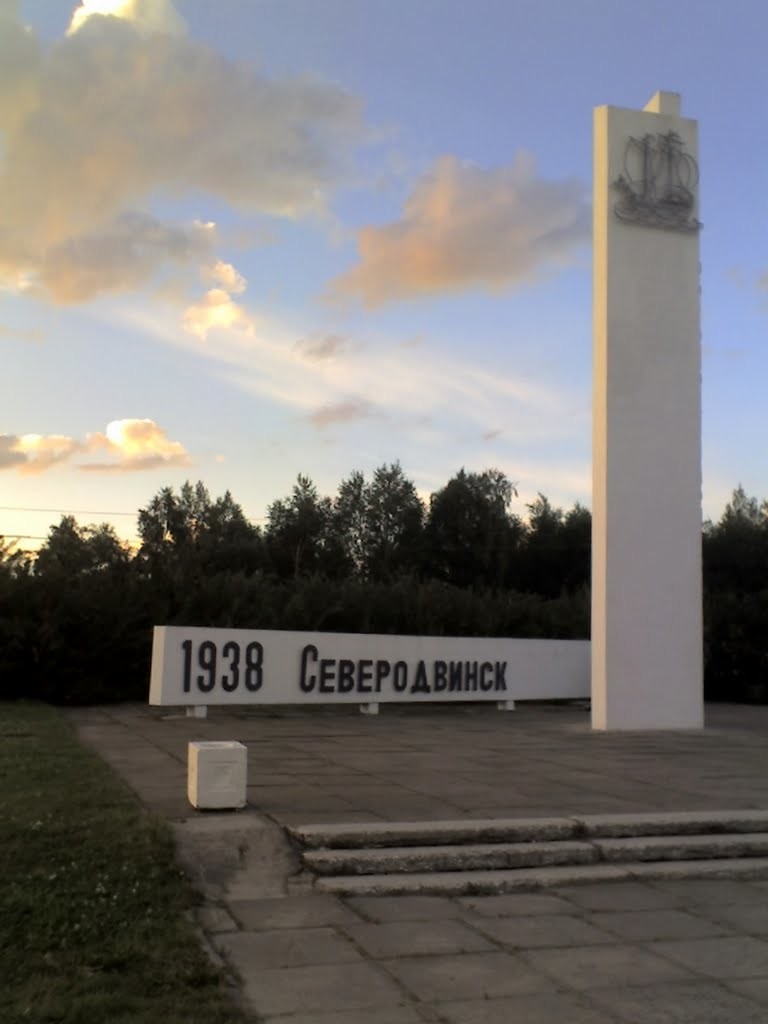 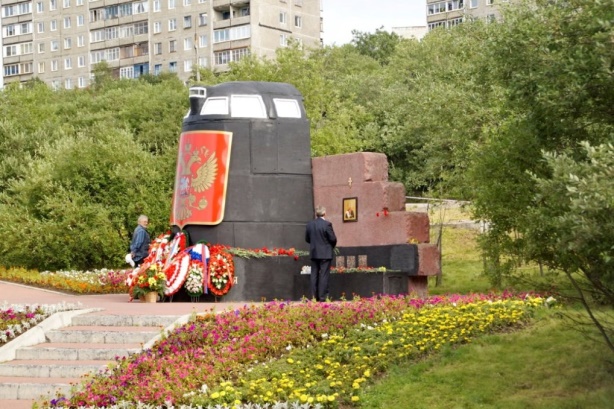 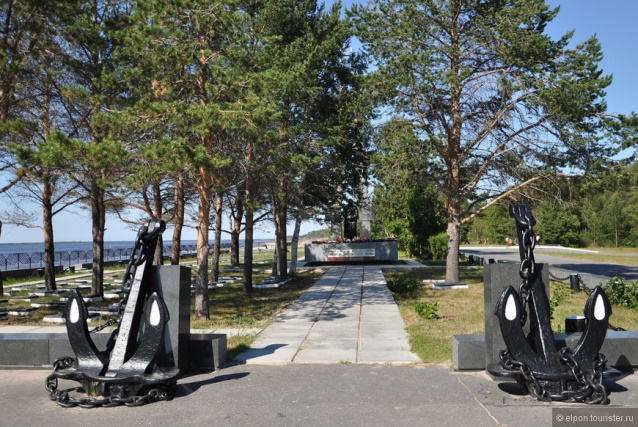 Пинега (Голубино)!
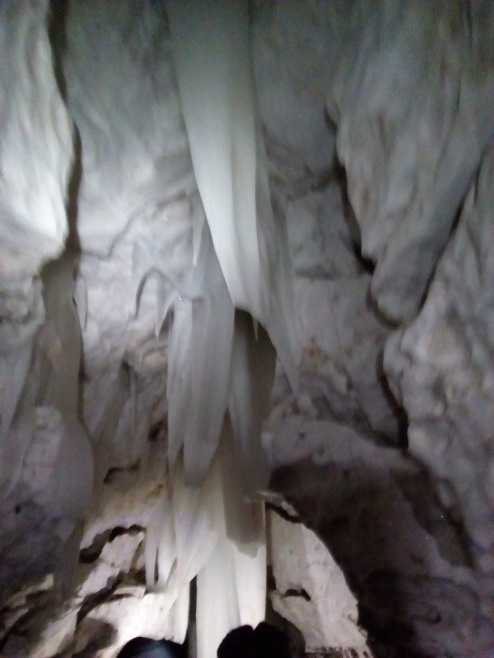 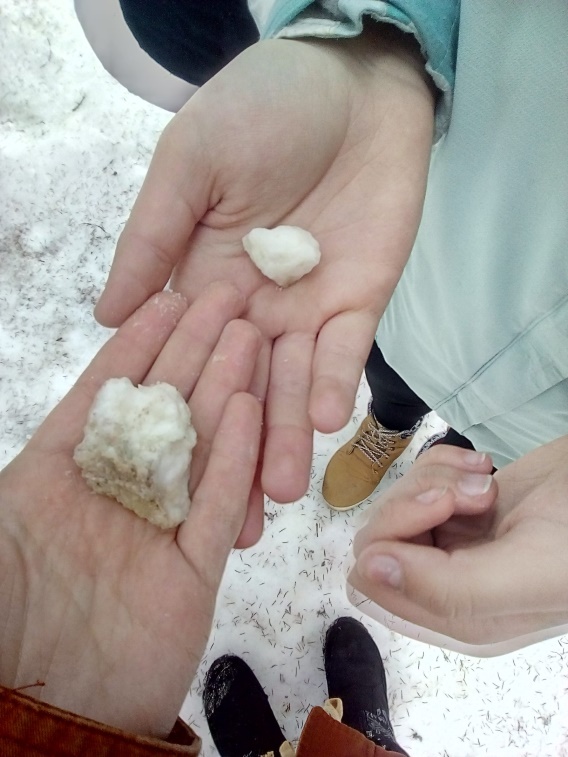 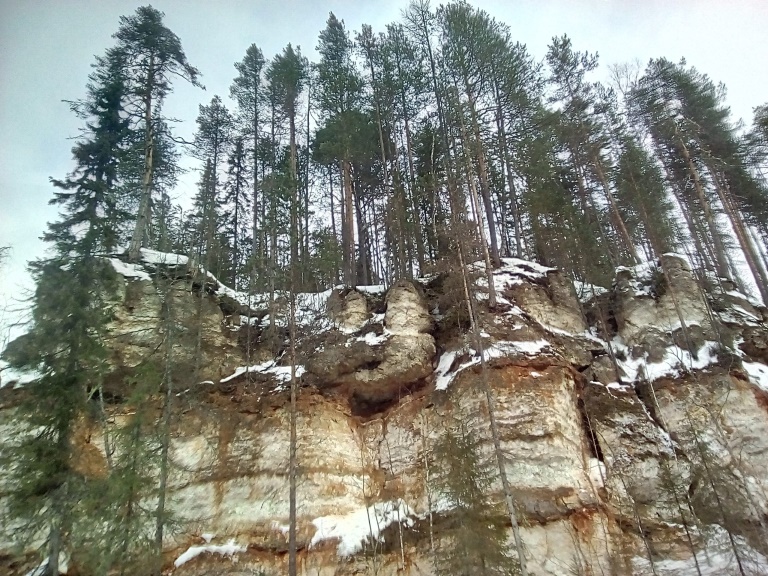 Спасибо 
за 
внимание!